CICLOS BIOGEOQUÍMICOSProf. Lourençowww.detonei.com
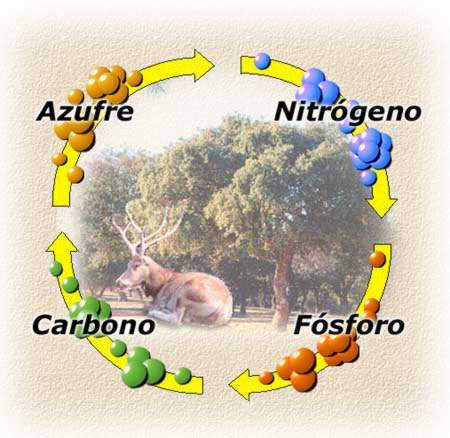 Carbono
Água
CICLOS 
 BIOGEOQUÍMICOS
Nitrogênio
Oxigênio
Ciclos Biogeoquímicos
Ciclo em escala global, de elementos ou substâncias químicas que necessariamente contam com a participação de seres vivos.
Principais ciclos:
Água
Carbono
Oxigênio
Nitrogênio
CICLO DA
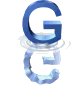 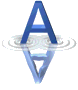 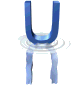 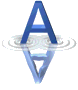 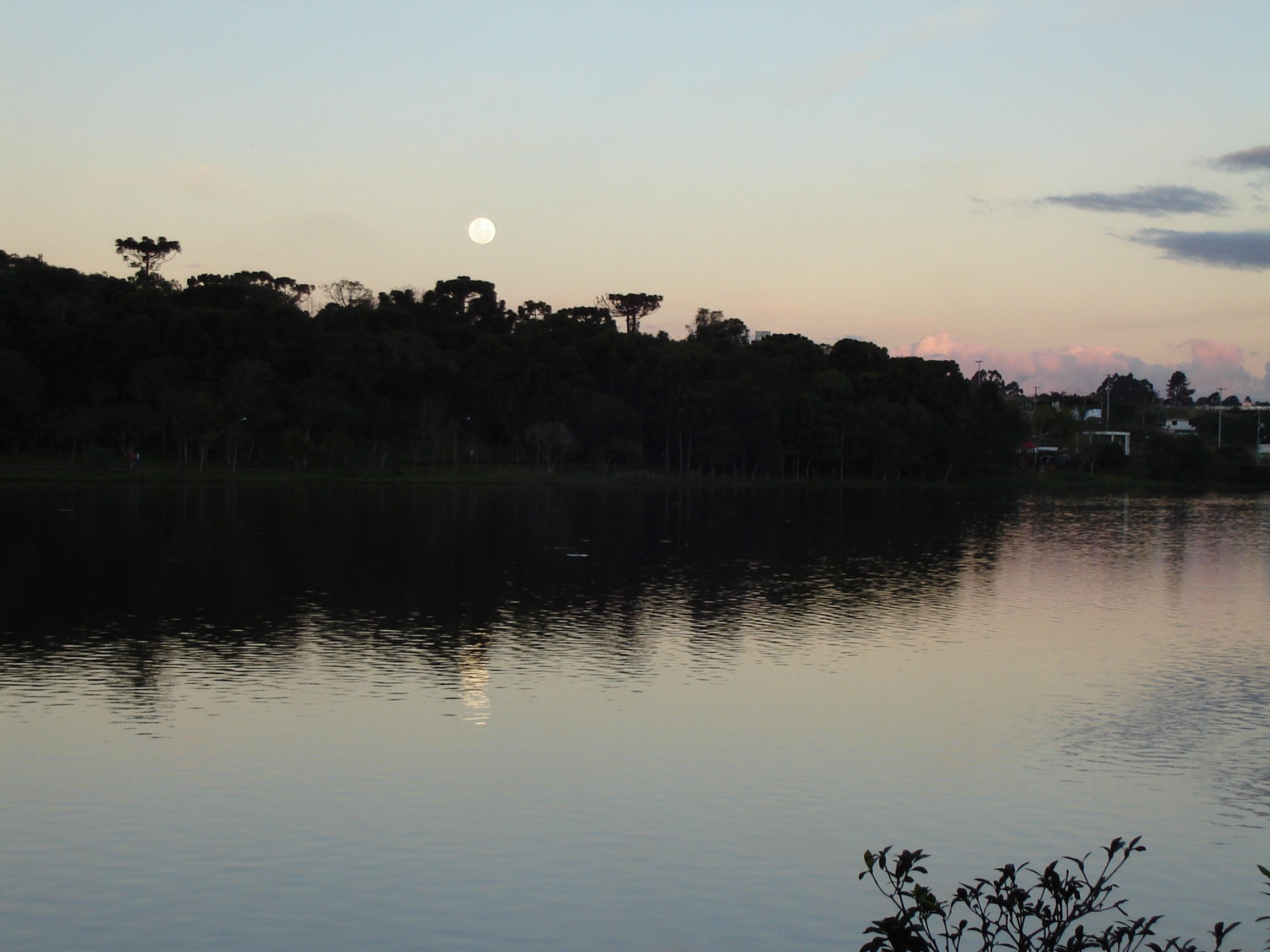 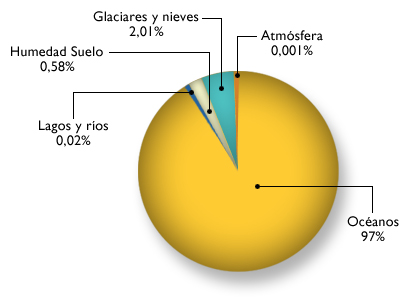 CICLO DA ÁGUA
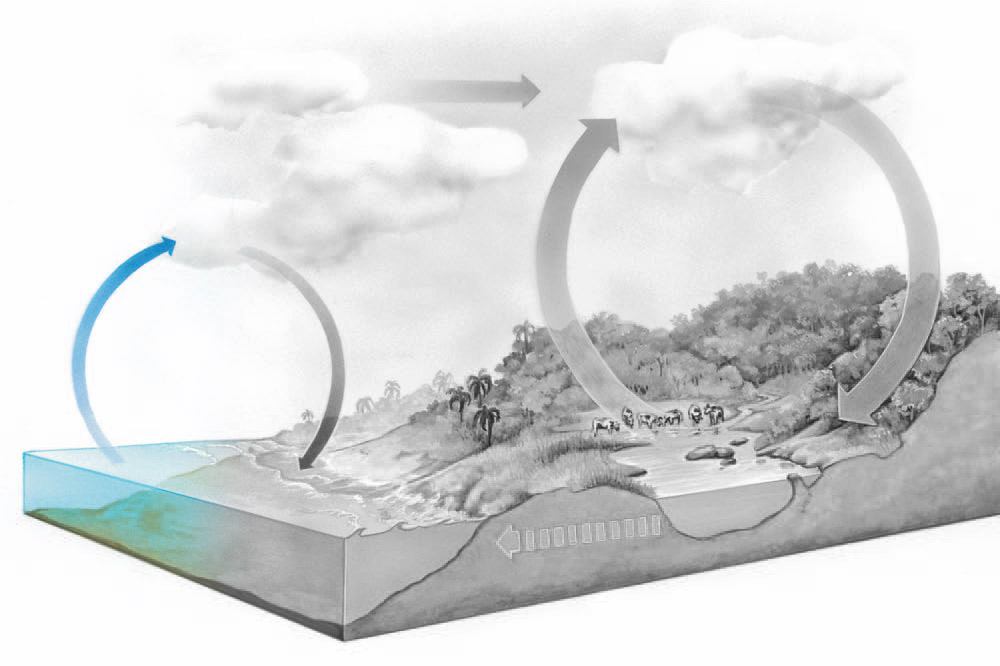 Atmosfera
Nuvens
Evaporação
Animais
Plantas
Rio
Praia
Lago
Mar
CICLO DA ÁGUA
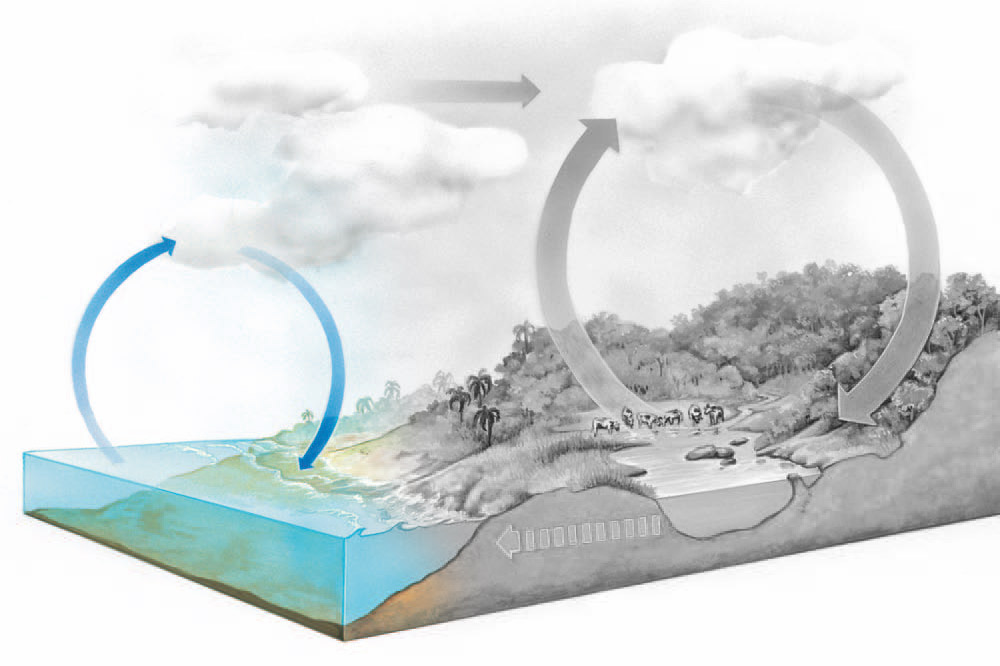 Nuvens
Condensação (chuva)
PEQUENO CICLO
Animais
Evaporação
Rio
Lago
Praia
Mar
CICLO DA ÁGUA
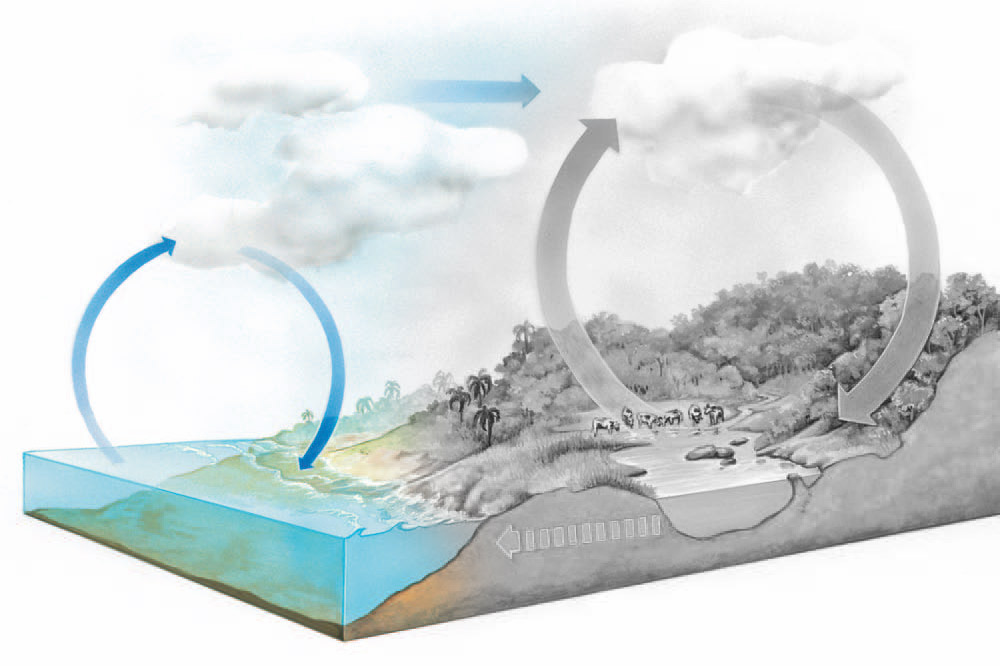 Movimento das nuvens
Nuvens
Condensação (chuva)
PEQUENO CICLO
Animais
Evaporação
Rio
Praia
Lago
Mar
CICLO DA ÁGUA
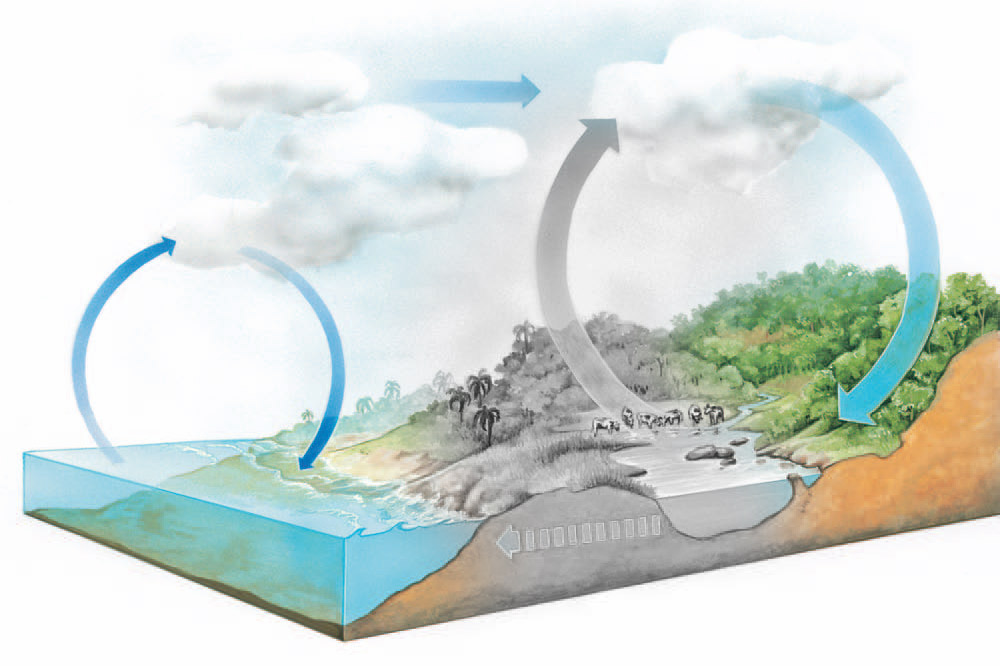 Condensação (chuva)
Movimento das nuvens
Nuvens
Morros recobertos de floresta
Condensação (chuva)
PEQUENO CICLO
Animais
Evaporação
Rio
Praia
Lago
Mar
CICLO DA ÁGUA
Condensação (chuva)
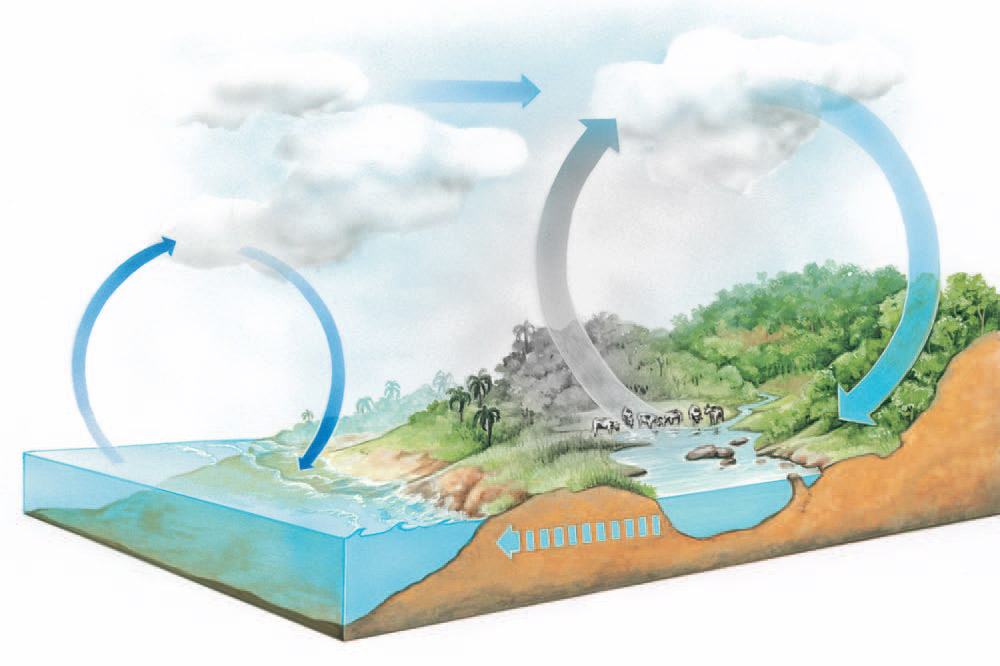 Movimento das nuvens
Nuvens
Condensação (chuva)
Morros recobertos de floresta
PEQUENO CICLO
Animais
Evaporação
Rio
Praia
Lago
Mar
Água infiltrada no solo
CICLO DA ÁGUA
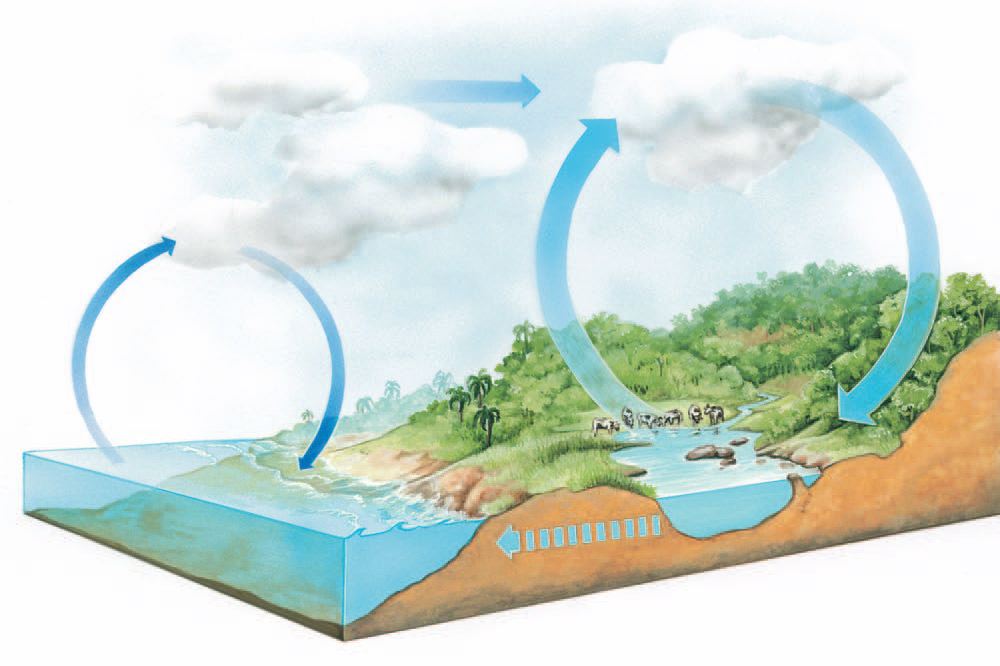 Condensação (chuva)
Movimento das nuvens
Nuvens
Evaporação
Condensação (chuva)
GRANDE CICLO
Transpiração e respiração de plantas e animais
Morros recobertos de floresta
PEQUENO CICLO
Animais
Evaporação
Rio
Praia
Lago
Mar
Água infiltrada no solo
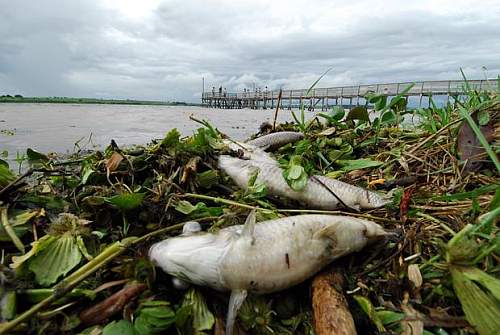 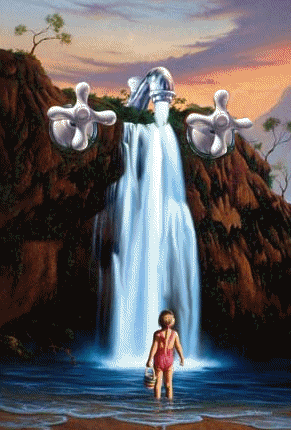 Cuide!
CICLO DO CARBONO
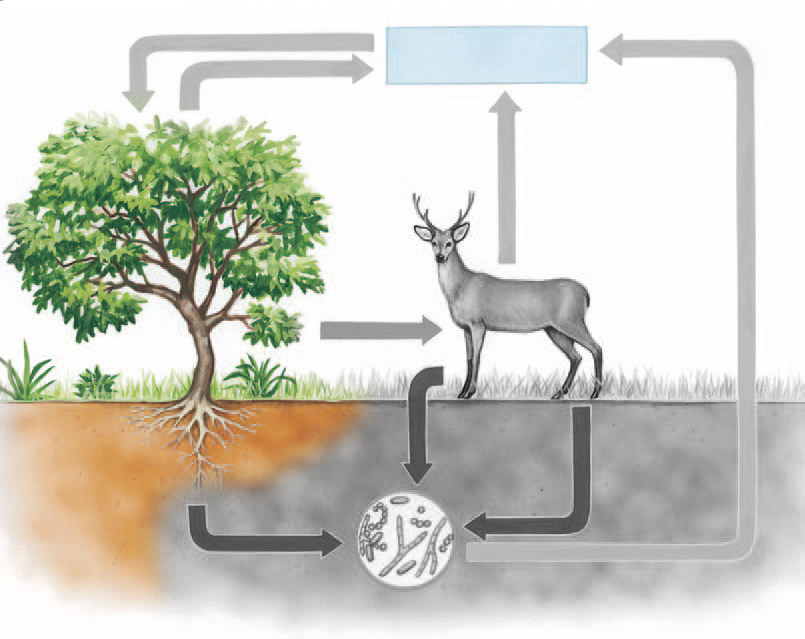 CO2 atmosférico
CICLO DO CARBONO
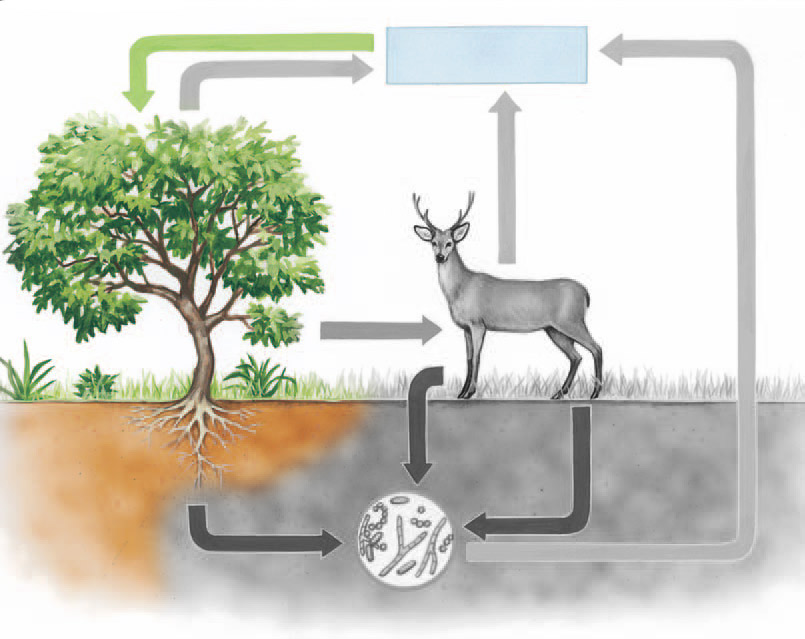 CO2 atmosférico
assimilação pelafotossíntese
Moléculas orgânicas
CICLO DO CARBONO
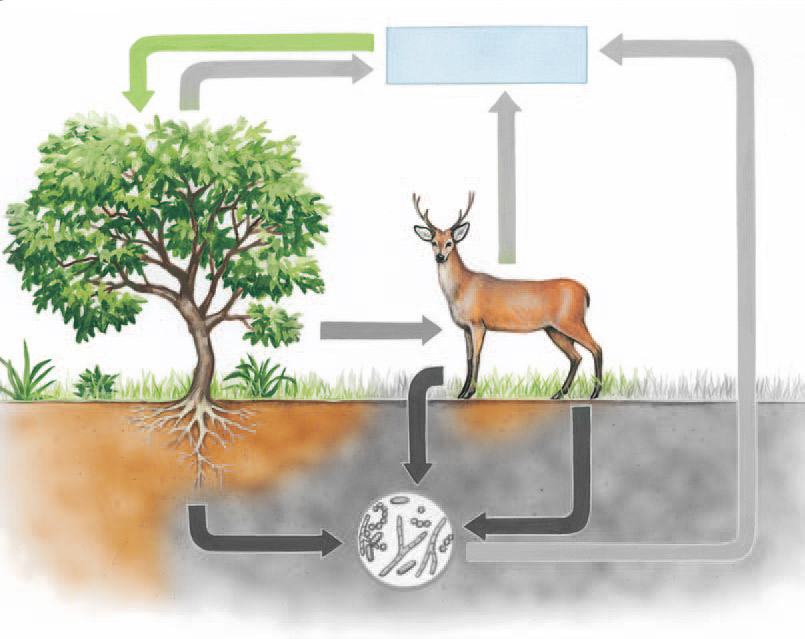 CO2 atmosférico
Assimilação pelafotossíntese
Assimilação de C pelos herbívoros
CICLO DO CARBONO
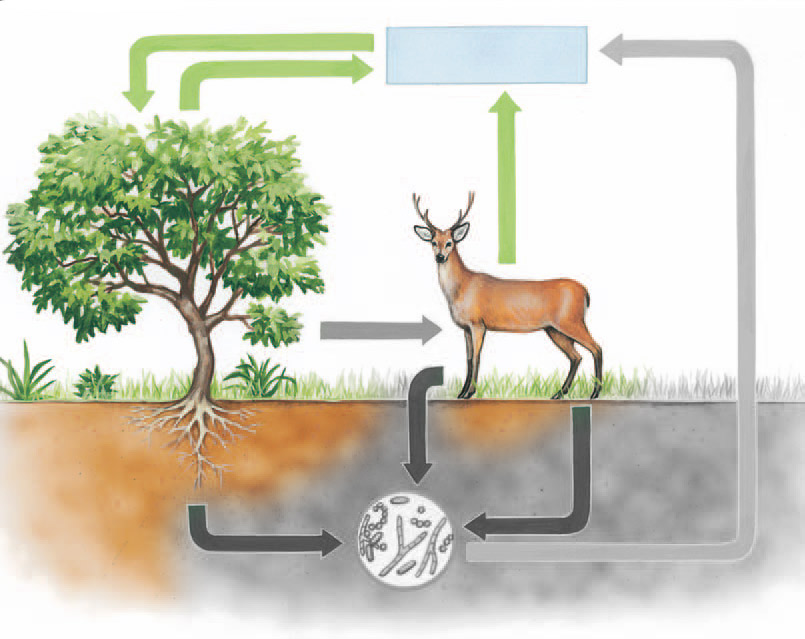 CO2 atmosférico
respiração
Assimilação pelafotossíntese
Assimilação de C pelos herbívoros
CICLO DO CARBONO
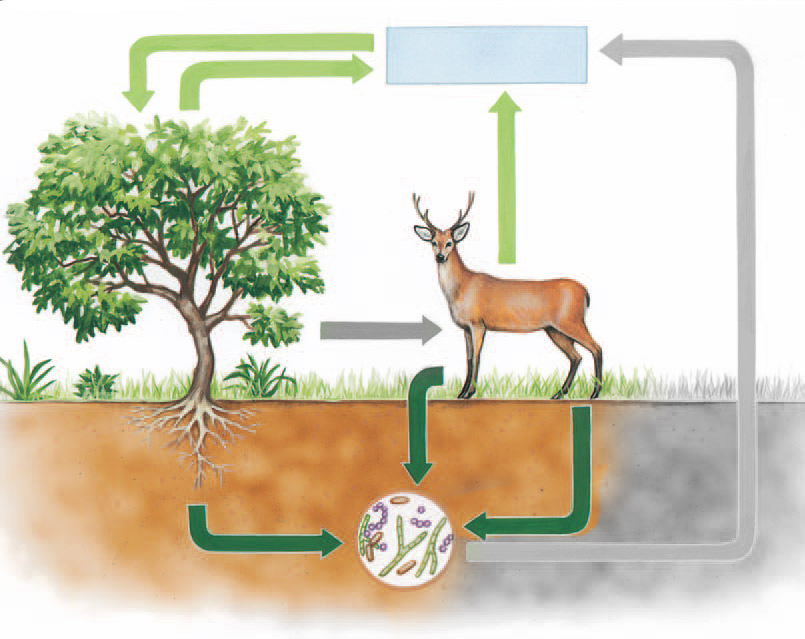 CO2 atmosférico
respiração
Assimilação pelafotossíntese
respiração
Assimilação de C pelos herbívoros
Morte e decomposição de plantas e animais
Excrementos
Microrganismos decompositores
CICLO DO CARBONO
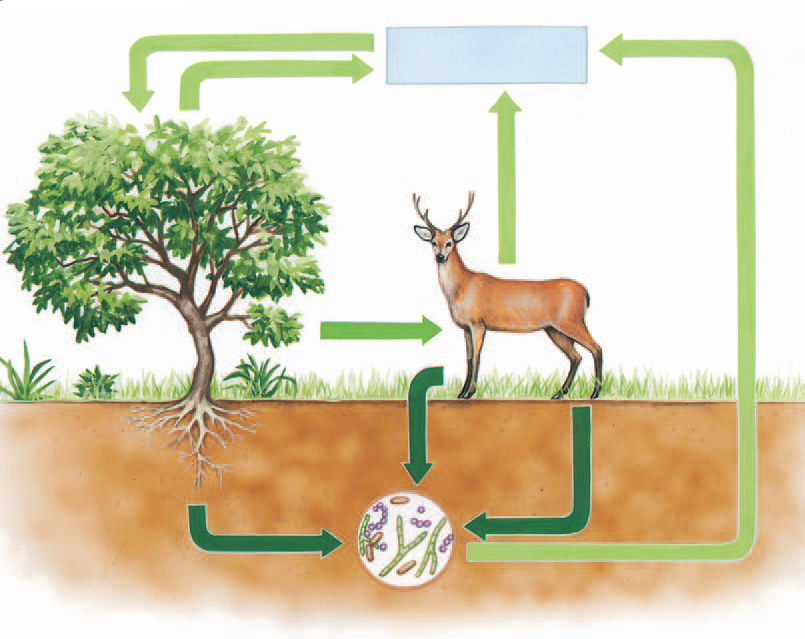 CO2 atmosférico
respiração
Assimilação pelafotossíntese
respiração
Assimilação de C pelos herbívoros
Morte e decomposição de plantas e animais
Excrementos
Microrganismos decompositores
Decomposição de matéria orgânica
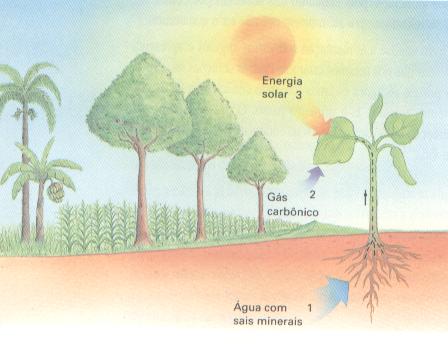 FOTOSSÍNTESE
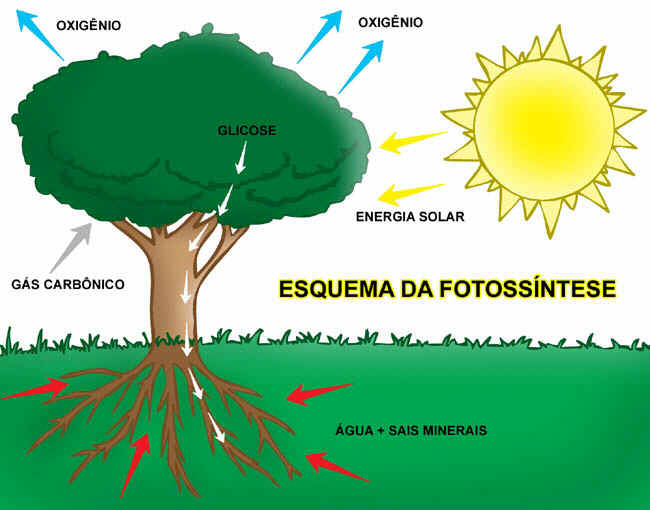 Combustíveis Fósseis
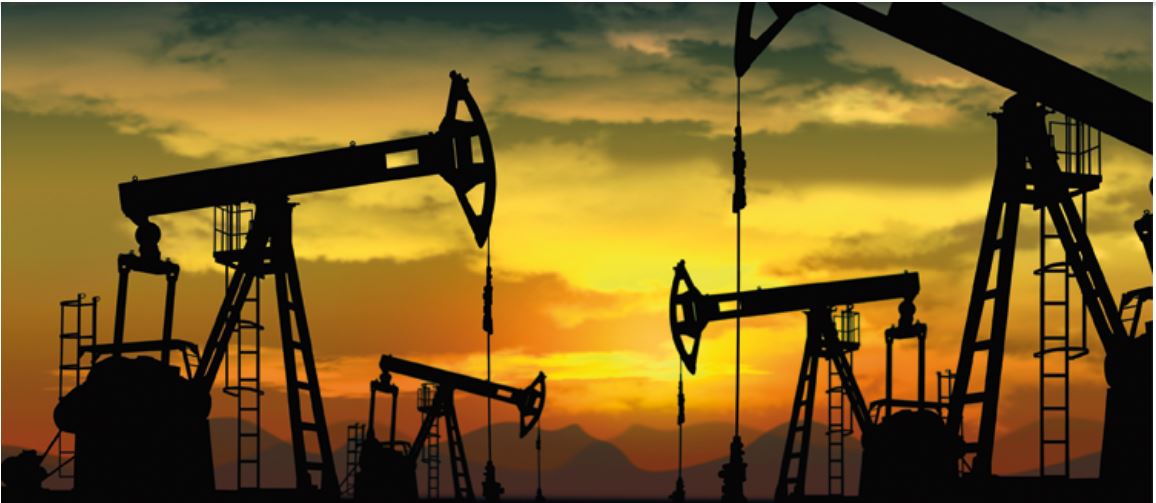 SERES VIVOS (vegetais, animais, microrganismos)
SOTERRAMENTO
CO2, CO etc.
COMBUSTÃO
Condições especiais (pressão, temperatura etc.)
Petróleo
Carvão Mineral
Gás Natural
energia
Ex.: Fotossíntese

6CO2 + 12H2O + LUZ  C6H12O6 + 6O2 + 6H2O
produto
ENERGIA
reagentes
t
ENDOTÉRMICA
reagente
ENERGIA
Ex.: Respiração celular

C6H12O6 + 6O2  + 6CO2 + 6H2O + Energia
energia
produtos
t
EXOTÉRMICA
ENERGIA NAS REAÇÕES QUÍMICAS
EFEITO ESTUFA
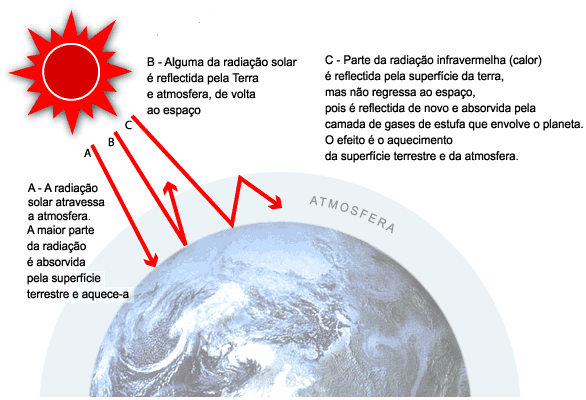 “MUDANÇAS CLIMÁTICAS”
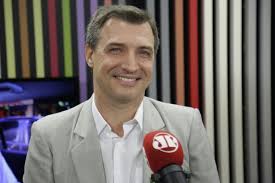 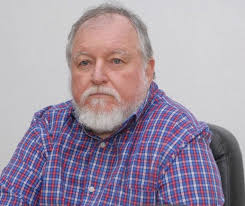 RICARDO FELÍCIO
USP
LUIZ CARLOS MOLION
UFAL
"Na natureza nada se cria, nada se perde, tudo se transforma". (Lavoisier, químico francês, 1743-1794)
CICLO DO NITROGÊNIO
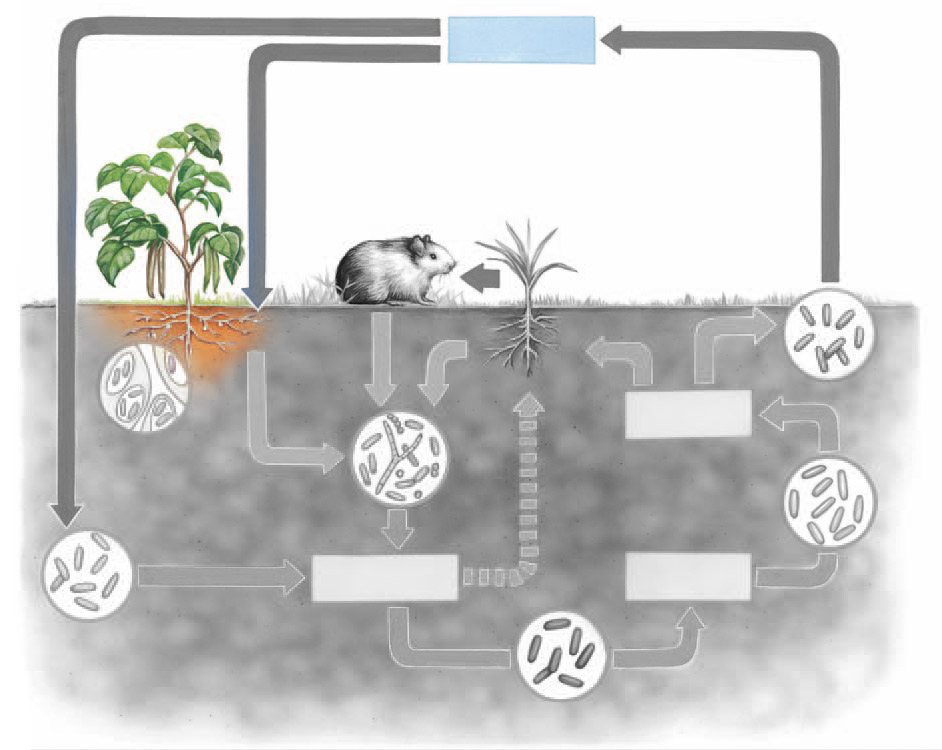 N2 atmosférico
CICLO DO NITROGÊNIO
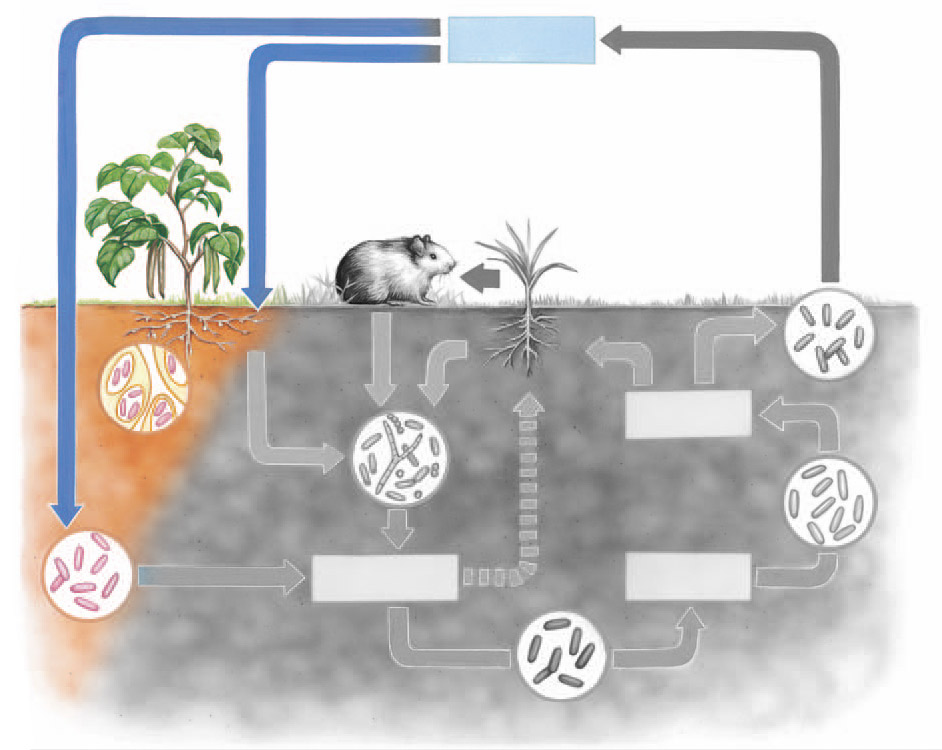 N2 atmosférico
FIXAÇÃO DO NITROGÊNIO ATMOSFÉRICO
Bactérias fixadoras de N2 nos nódulos de raízes de leguminosas
Bactérias fixadoras de N2 no solo
CICLO DO NITROGÊNIO
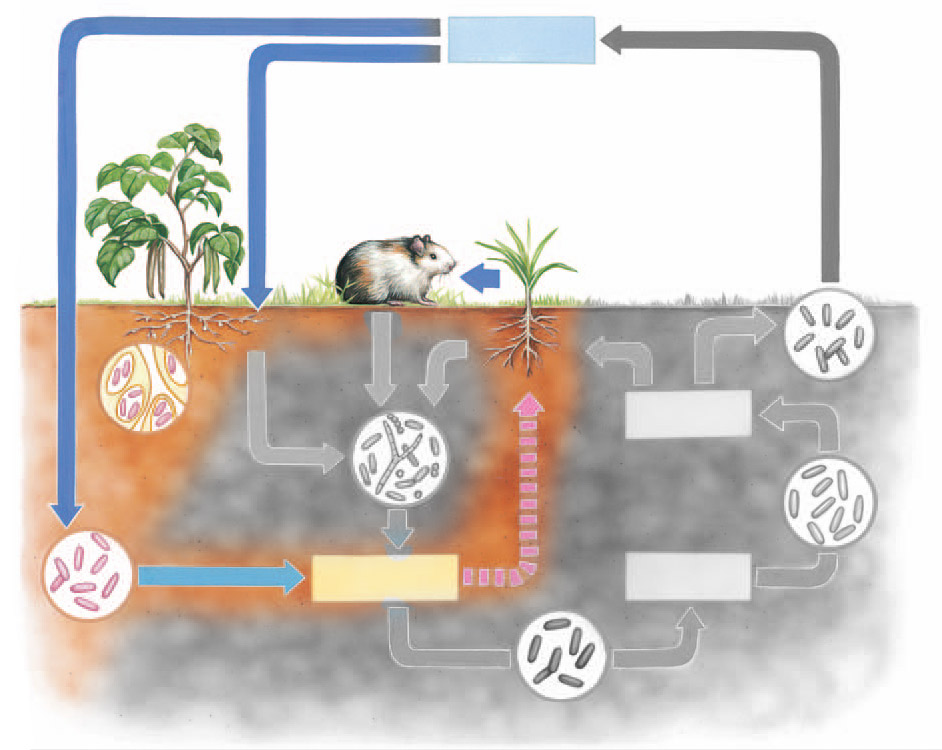 N2 atmosférico
FIXAÇÃO DO NITROGÊNIO ATMOSFÉRICO
Bactérias fixadoras de N2 nos nódulos de raízes de leguminosas
NO3 (amônia)
Bactérias fixadoras de N2 no solo
CICLO DO NITROGÊNIO
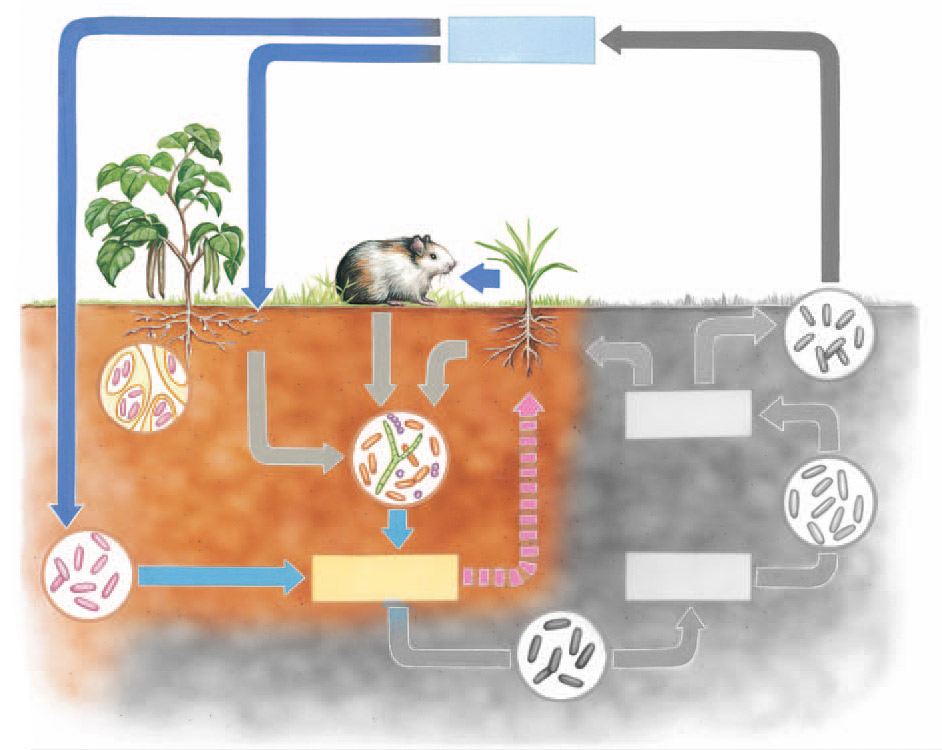 N2 atmosférico
FIXAÇÃO DO NITROGÊNIO ATMOSFÉRICO
Assimilação pelos herbívoros
Excreção
Morte e decomposição
Bactérias fixadoras de N2 nos nódulos de raízes de leguminosas
Absorção de NH3 por algumas plantas
Decompositores
NO3 (amônia)
Bactérias fixadoras de N2 no solo
CICLO DO NITROGÊNIO
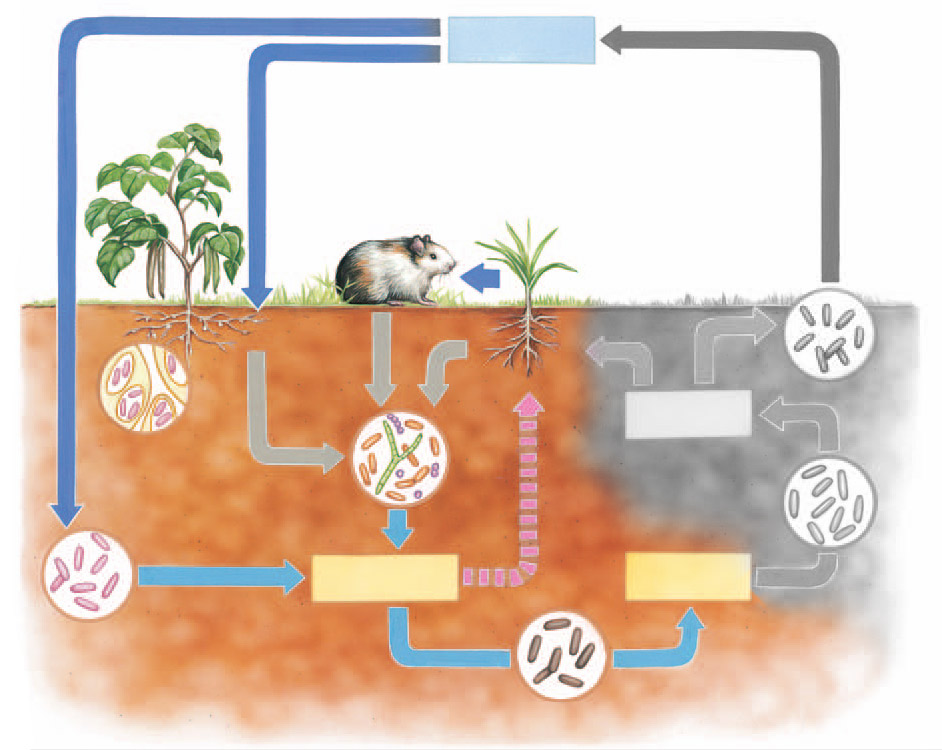 N2 atmosférico
FIXAÇÃO DO NITROGÊNIO ATMOSFÉRICO
Assimilação pelos herbívoros
Excreção
Morte e decomposição
Bactérias fixadoras de N2 nos nódulos de raízes de leguminosas
Absorção de NH3 por algumas plantas
Decompositores
NO2 (nitrito)
NO3 (amônia)
Bactérias fixadoras de N2 no solo
Nitrosomonas
CICLO DO NITROGÊNIO
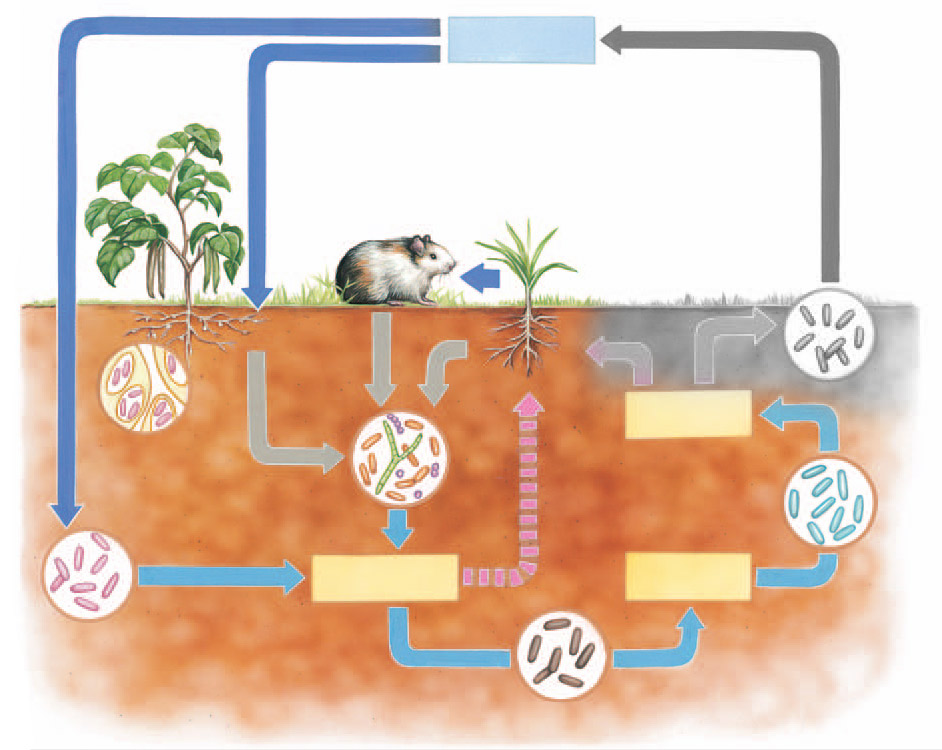 N2 atmosférico
FIXAÇÃO DO NITROGÊNIO ATMOSFÉRICO
Assimilação pelos herbívoros
Excreção
Morte e decomposição
Bactérias fixadoras de N2 nos nódulos de raízes de leguminosas
NO3(nitrato)
Absorção de NH3 por algumas plantas
Nitrobacter
Decompositores
NO2 (nitrito)
NO3 (amônia)
NITRIFICAÇÃO
Bactérias fixadoras de N2 no solo
Nitrosomonas
CICLO DO NITROGÊNIO
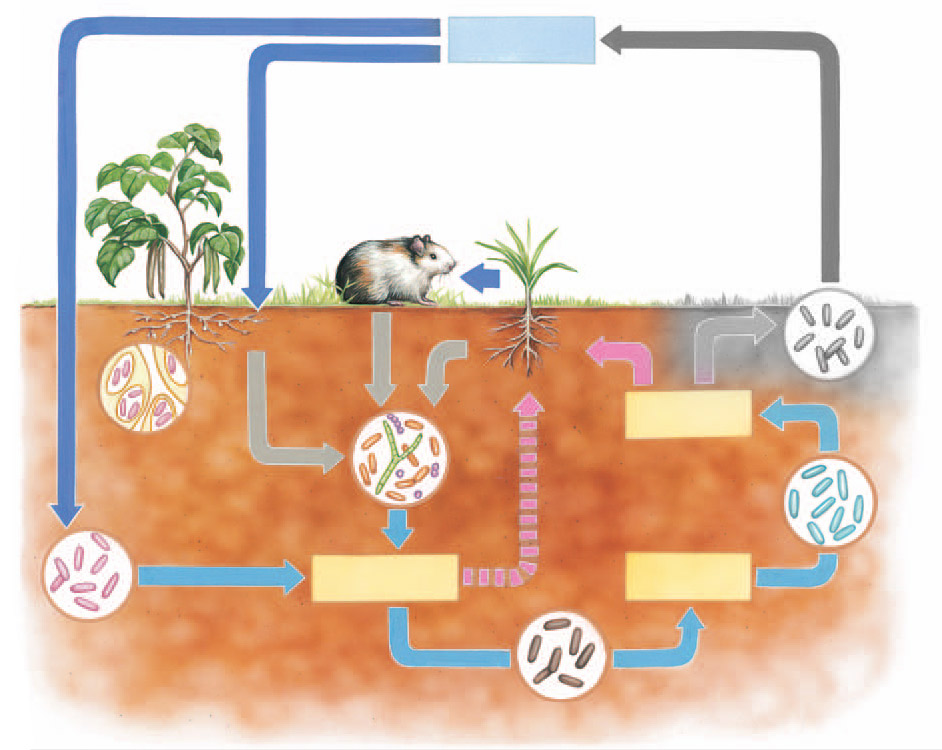 N2 atmosférico
FIXAÇÃO DO NITROGÊNIO ATMOSFÉRICO
Assimilação pelos herbívoros
Absorção pelas raízes
Excreção
Morte e decomposição
Bactérias fixadoras de N2 nos nódulos de raízes de leguminosas
NO3(nitrato)
Absorção de NH3 por algumas plantas
Nitrobacter
Decompositores
NO2 (nitrito)
NO3 (amônia)
NITRIFICAÇÃO
Bactérias fixadoras de N2 no solo
Nitrosomonas
CICLO DO NITROGÊNIO
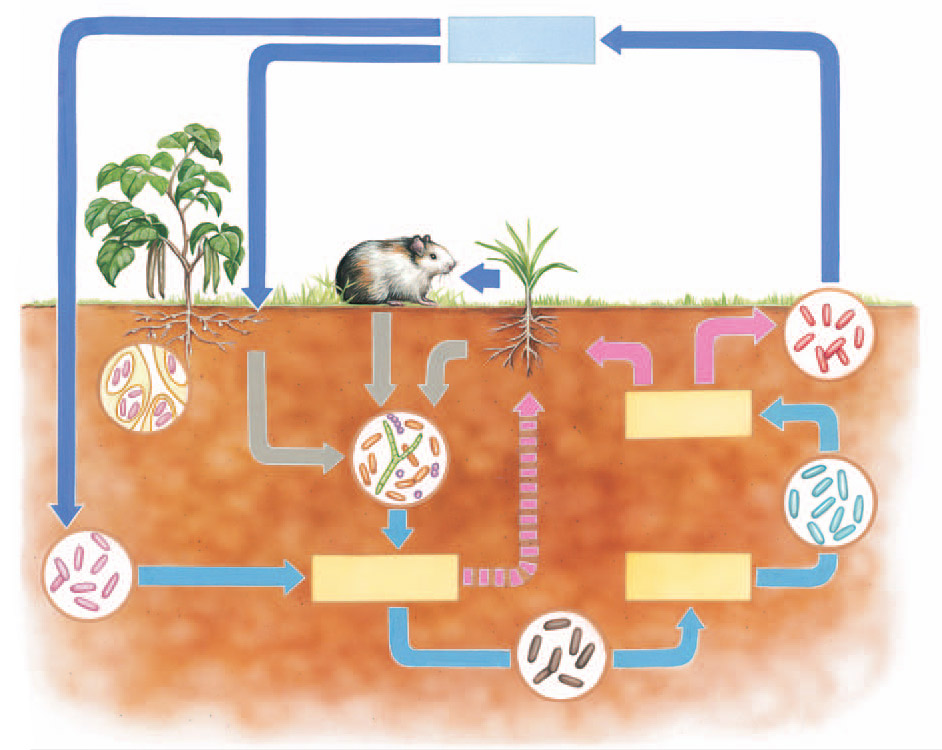 N2 atmosférico
FIXAÇÃO DO NITROGÊNIO ATMOSFÉRICO
DESNITRIFICAÇÃO
Assimilação pelos herbívoros
Absorção pelas raízes
Excreção
Morte e decomposição
Bactérias desnitrificantes
Bactérias fixadoras de N2 nos nódulos de raízes de leguminosas
NO3(nitrato)
Absorção de NH3 por algumas plantas
Nitrobacter
Decompositores
NO2 (nitrito)
NO3 (amônia)
NITRIFICAÇÃO
Bactérias fixadoras de N2 no solo
Nitrosomonas
NÓDULOS DE BACTÉRIAS EM LEGUMINOSAS
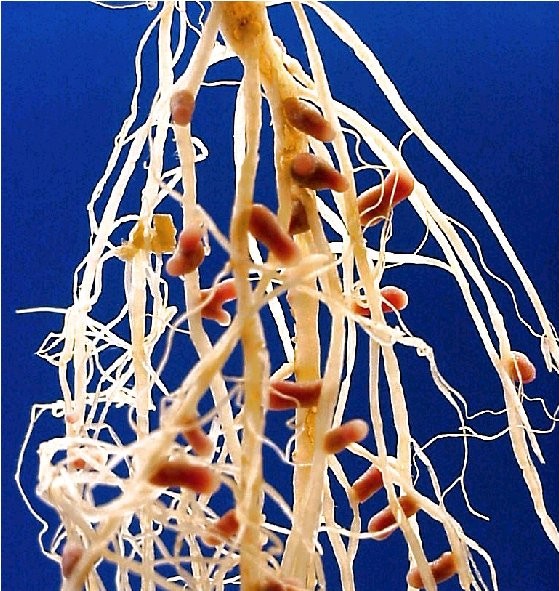 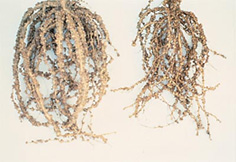 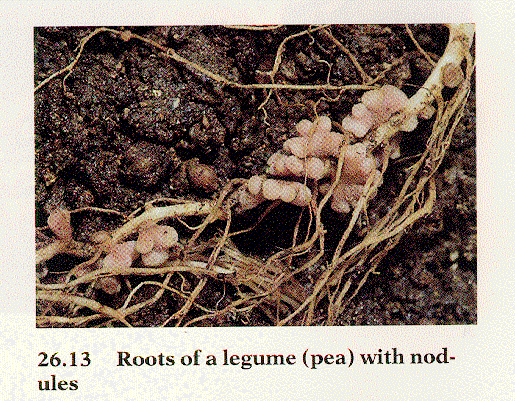 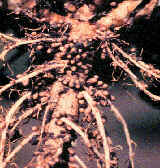 CICLO DO NITROGÊNIO
Bactérias Rhizobium
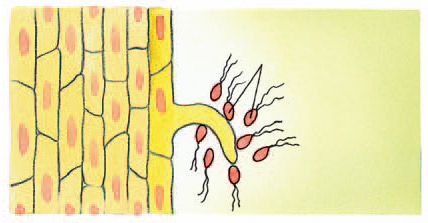 Solo
Pêlo absorvente
Raiz de leguminosa
CICLO DO NITROGÊNIO
Bactérias Rhizobium
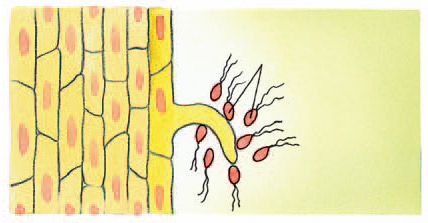 Solo
Pêlo absorvente
Raiz de leguminosa
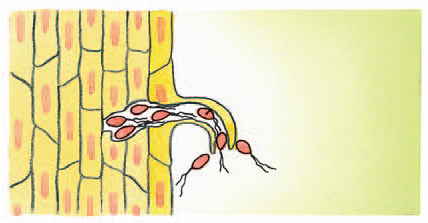 Penetração das bactérias na raiz
CICLO DO NITROGÊNIO
Rhizobium no interior da célula da raiz
Bactérias Rhizobium
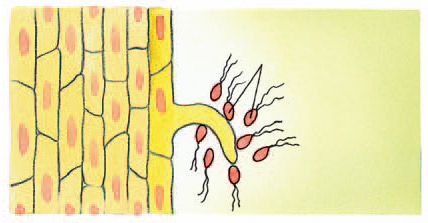 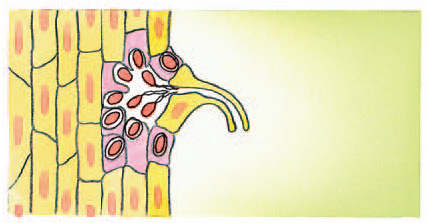 Solo
Pêlo absorvente
Raiz de leguminosa
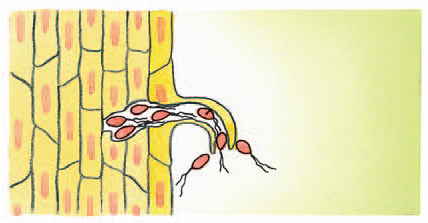 Penetração das bactérias na raiz
CICLO DO NITROGÊNIO
Rhizobium no interior da célula da raiz
Bactérias Rhizobium
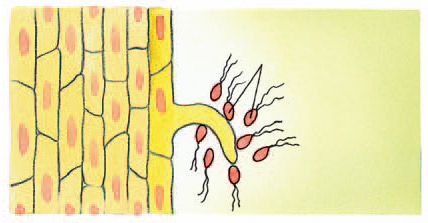 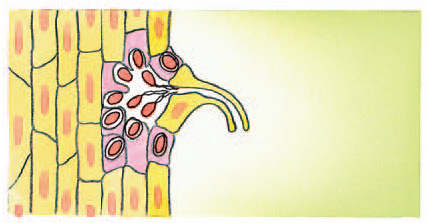 Solo
Pêlo absorvente
Raiz de leguminosa
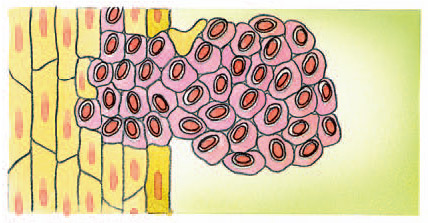 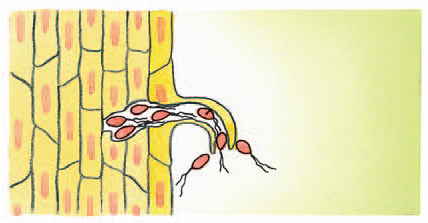 Penetração das bactérias na raiz
Nódulo formado por células com bactérias
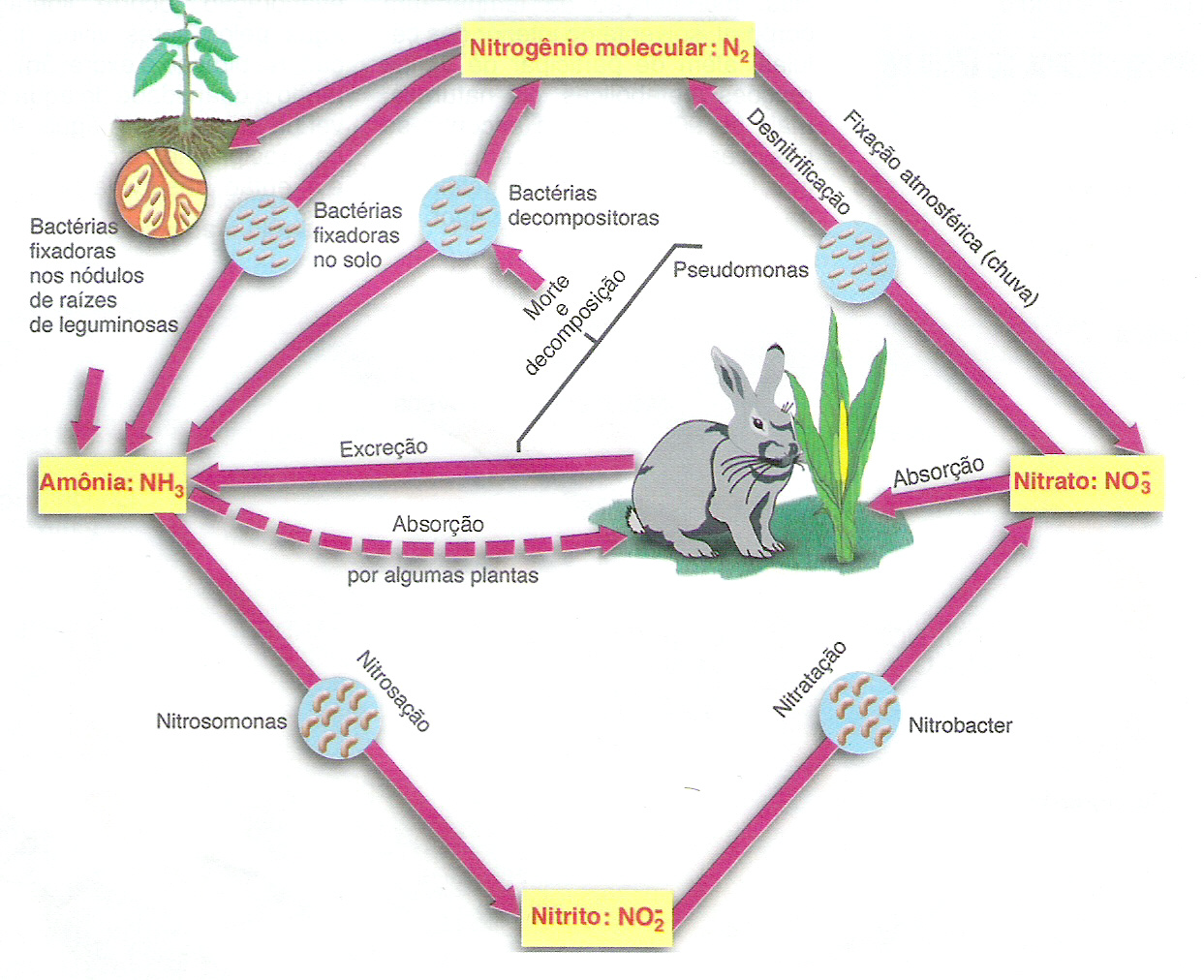 ENEM – BIOLOGIA – QUESTÕES
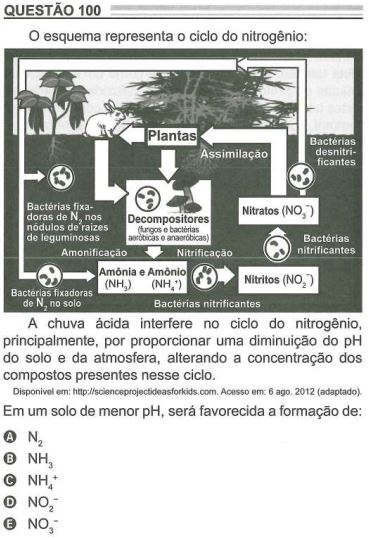 Enem - 2022
Chuva Ácida
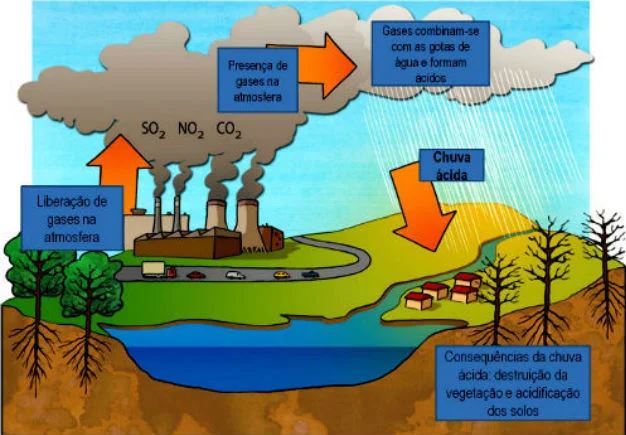 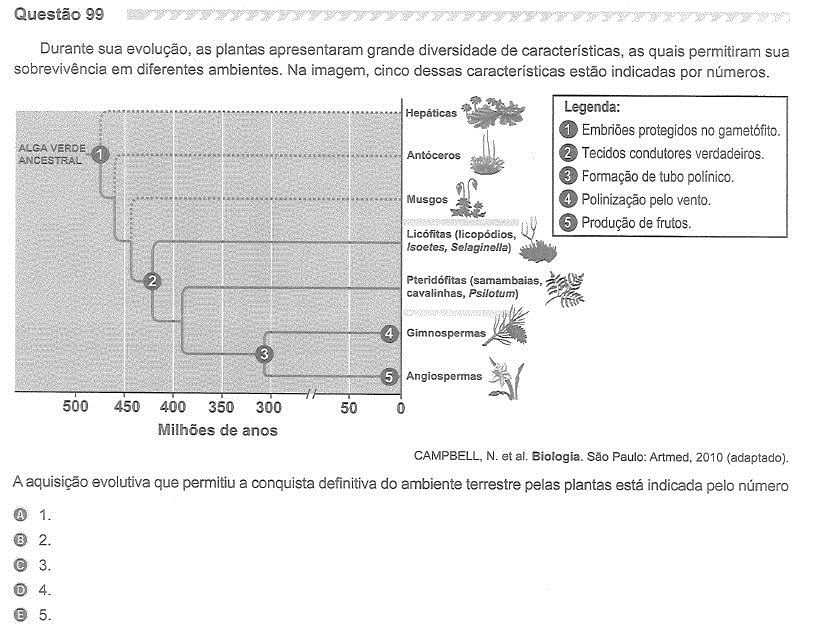 Enem - 2019
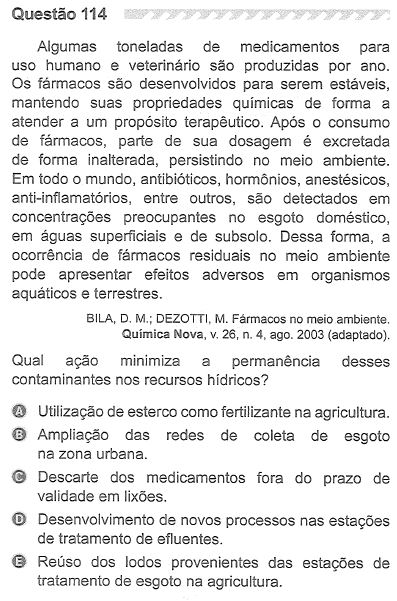 Enem - 2019
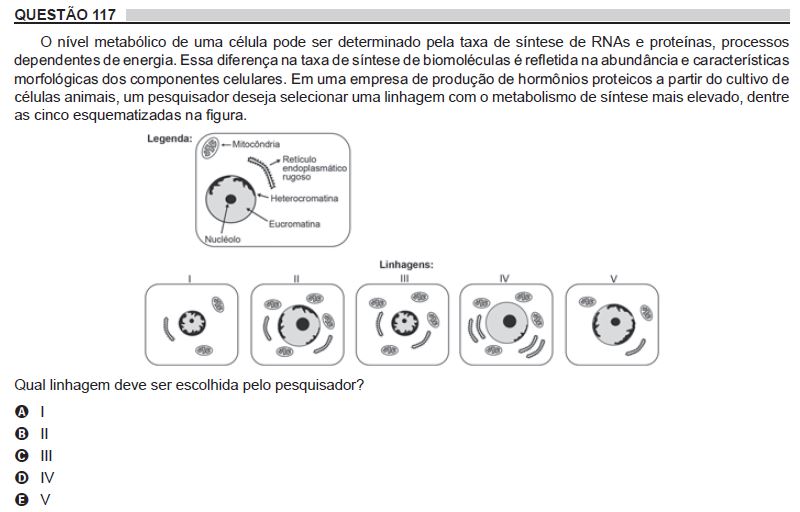 Enem - 2018
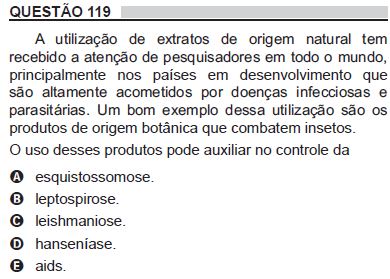 Enem - 2018
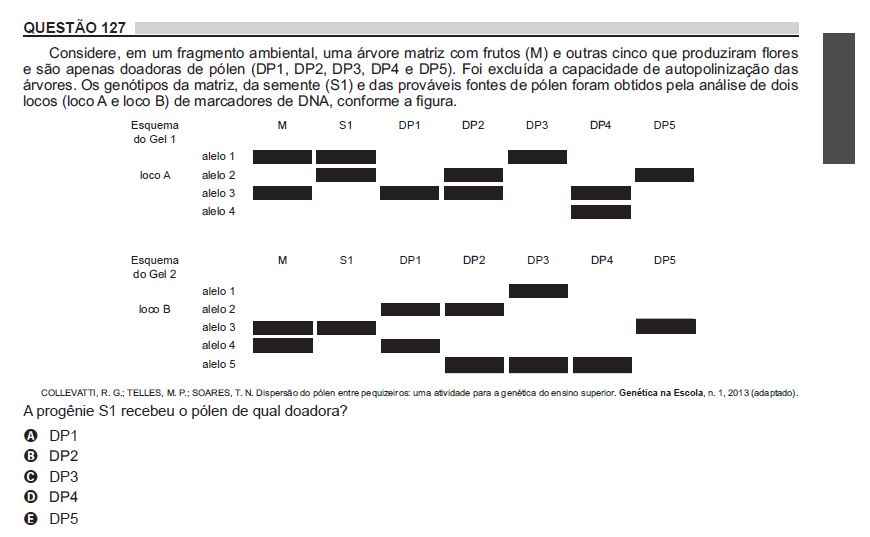 Enem - 2018
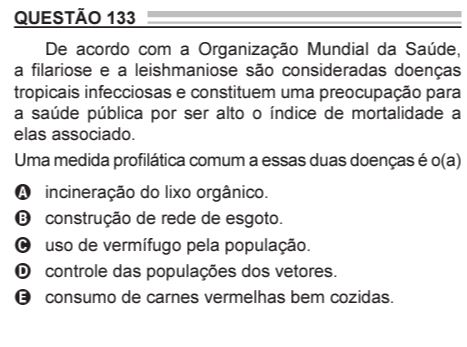 Enem - 2018
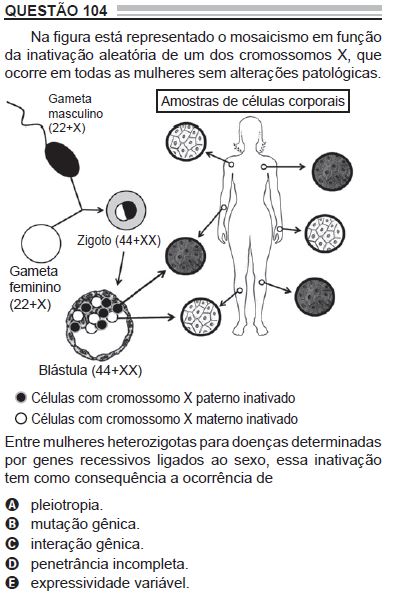 Enem - 2022
CICLO DO OXIGÊNIO
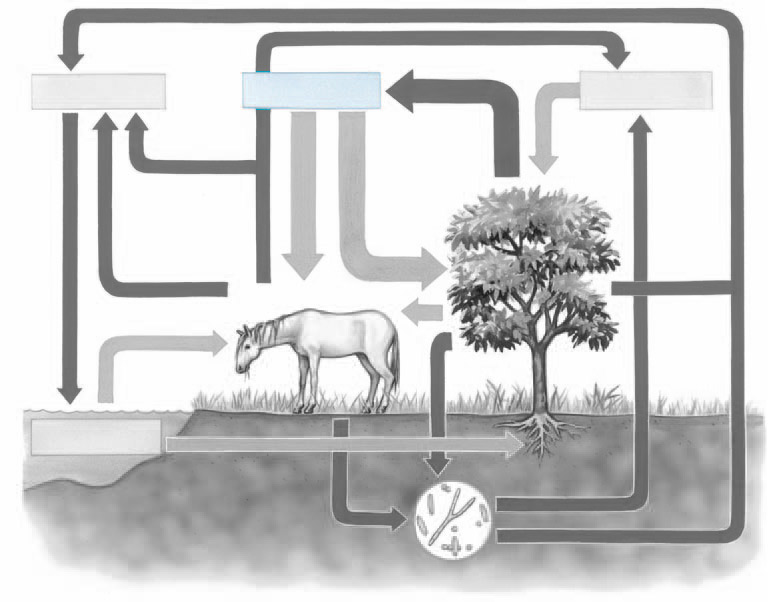 O2 atmosférico
CICLO DO OXIGÊNIO
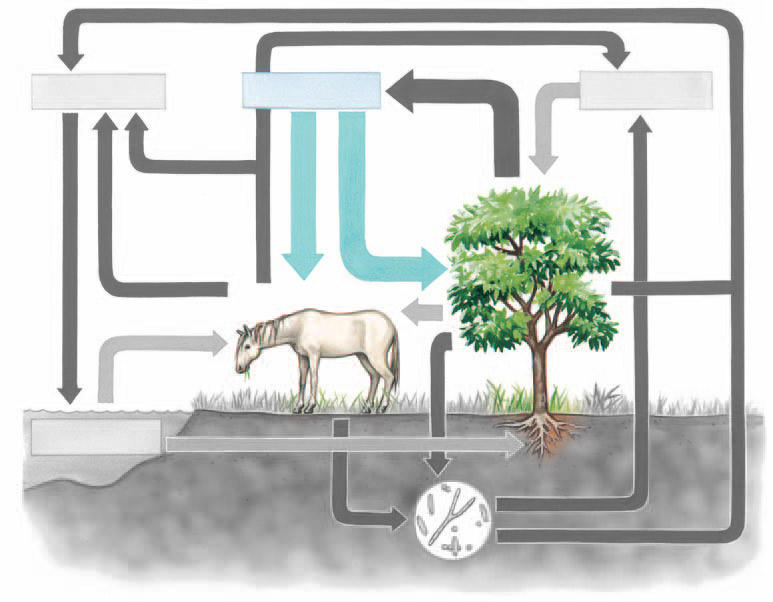 O2 atmosférico
Respiração
CICLO DO OXIGÊNIO
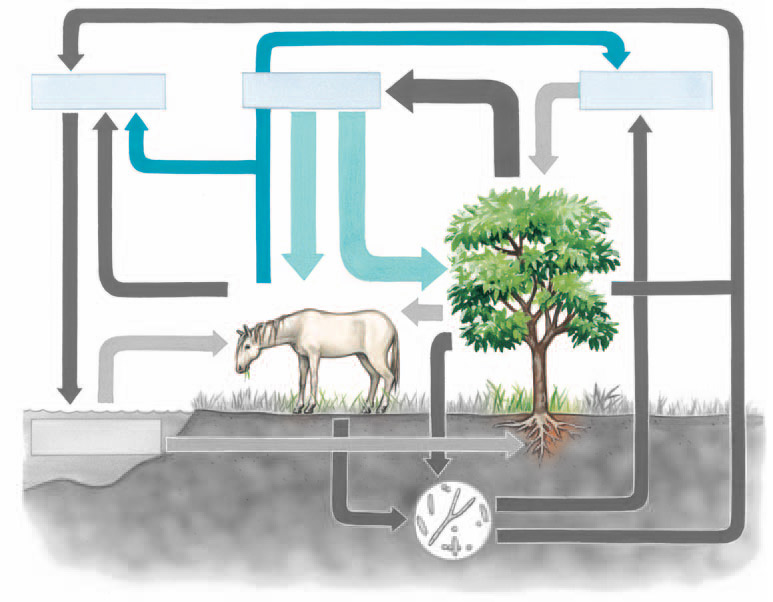 CO2 atmosférico
H2O (vapor)
O2 atmosférico
Respiração
Transpiração vegetal
CICLO DO OXIGÊNIO
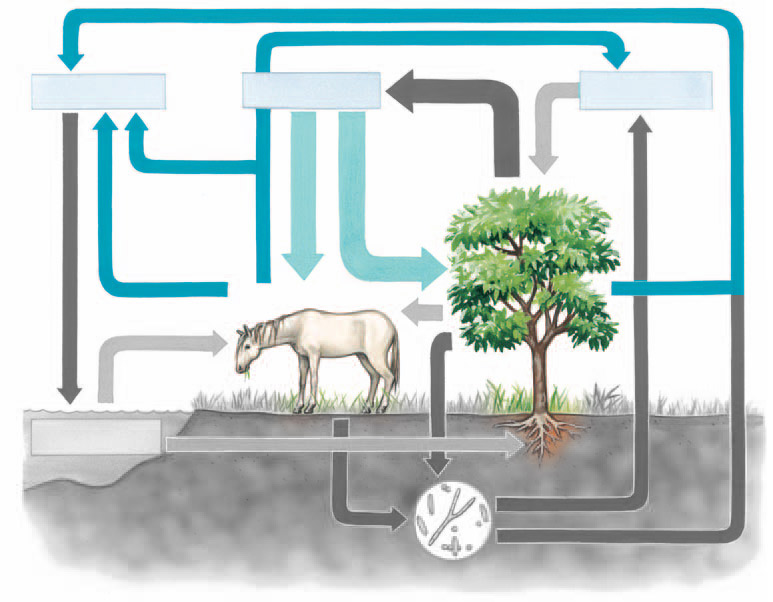 CO2 atmosférico
H2O (vapor)
O2 atmosférico
Respiração
Transpiração vegetal
Transpiração animal
CICLO DO OXIGÊNIO
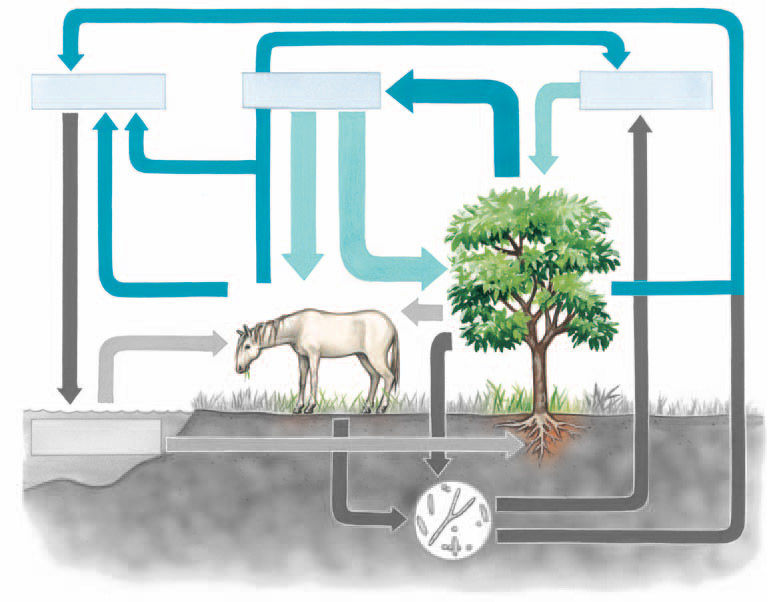 CO2 atmosférico
H2O (vapor)
O2 atmosférico
Fotossíntese
Respiração
Transpiração vegetal
Transpiração animal
CICLO DO OXIGÊNIO
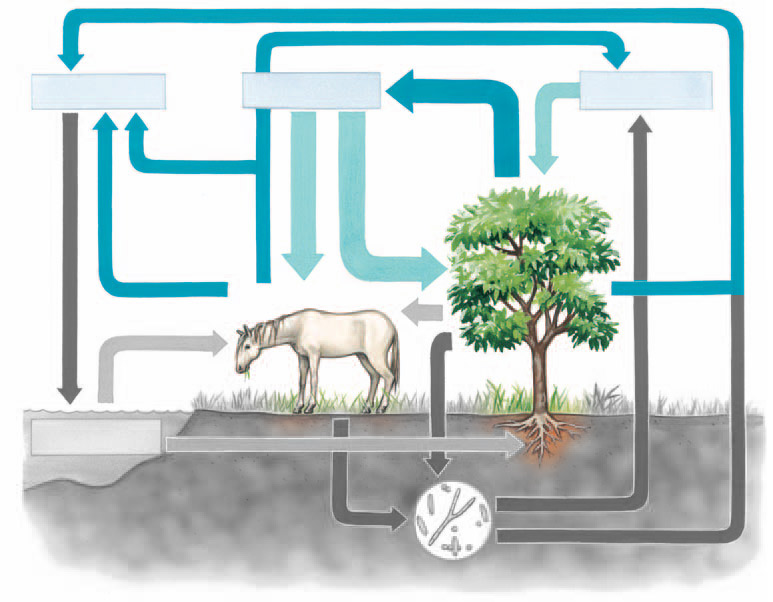 CO2 atmosférico
H2O (vapor)
O2 atmosférico
Fotossíntese
Respiração
Transpiração vegetal
Transpiração animal
CICLO DO OXIGÊNIO
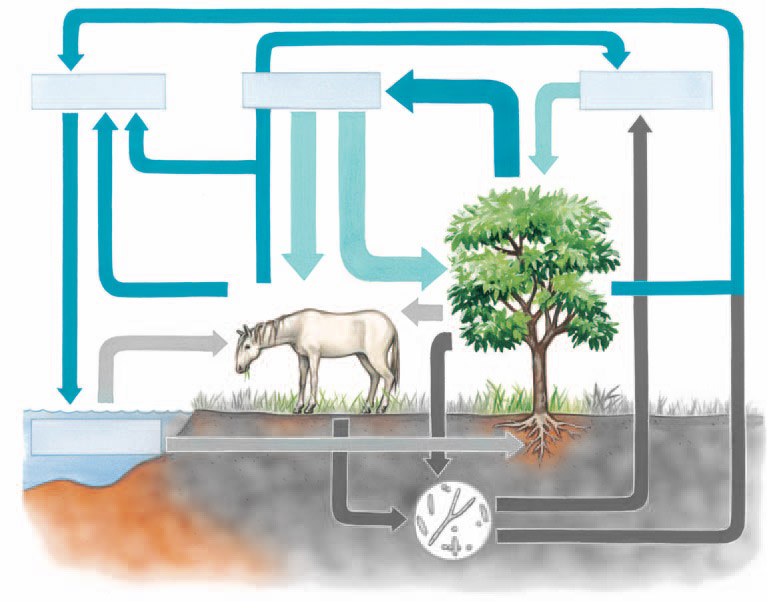 CO2 atmosférico
H2O (vapor)
O2 atmosférico
Fotossíntese
Respiração
Transpiração vegetal
Transpiração animal
Condensação (chuva)
H2O (líquida)
CICLO DO OXIGÊNIO
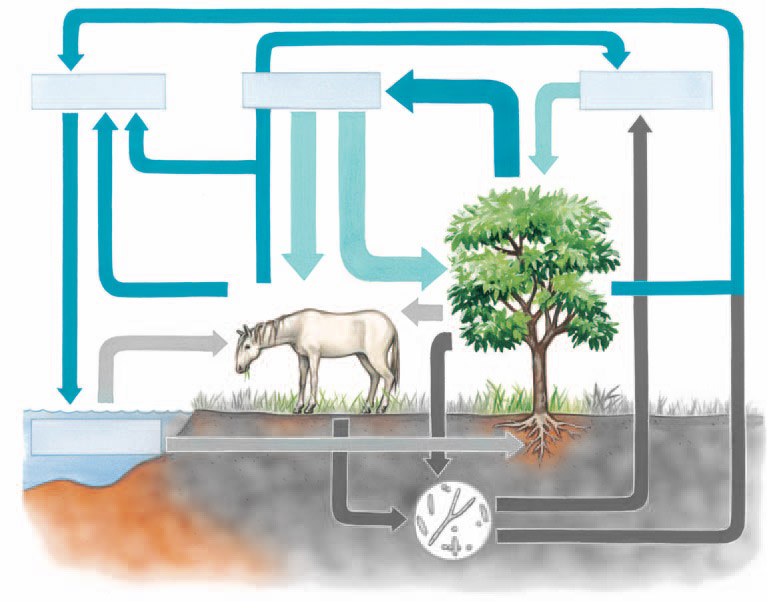 CO2 atmosférico
H2O (vapor)
O2 atmosférico
Fotossíntese
Respiração
Transpiração vegetal
Transpiração animal
Condensação (chuva)
H2O (líquida)
CICLO DO OXIGÊNIO
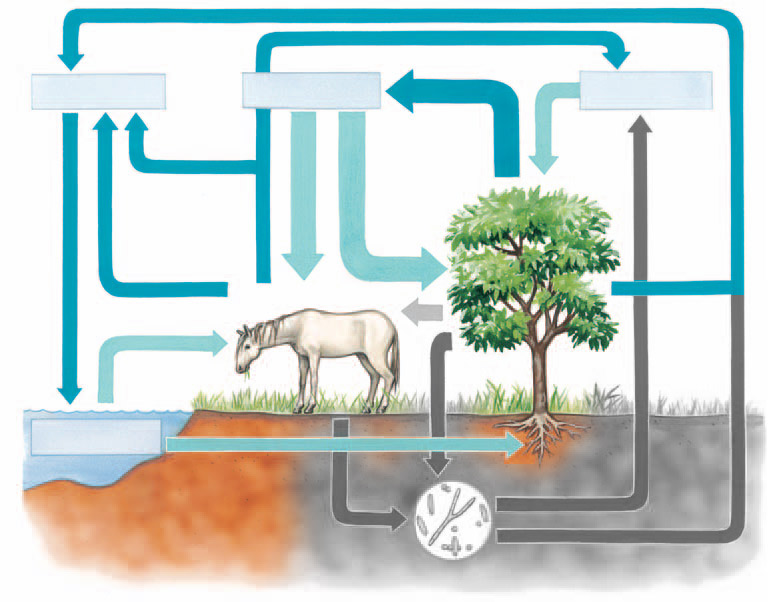 CO2 atmosférico
H2O (vapor)
O2 atmosférico
Fotossíntese
Respiração
Transpiração vegetal
Transpiração animal
Condensação (chuva)
Utilização por plantas e animais
H2O (líquida)
Absorção
CICLO DO OXIGÊNIO
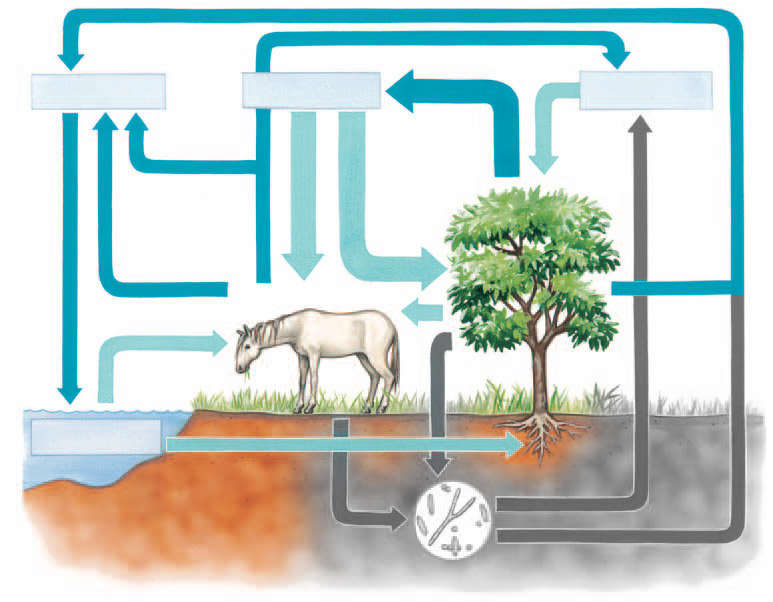 CO2 atmosférico
H2O (vapor)
O2 atmosférico
Fotossíntese
Respiração
Transpiração vegetal
Transpiração animal
Condensação (chuva)
Utilização por plantas e animais
H2O (líquida)
Absorção
CICLO DO OXIGÊNIO
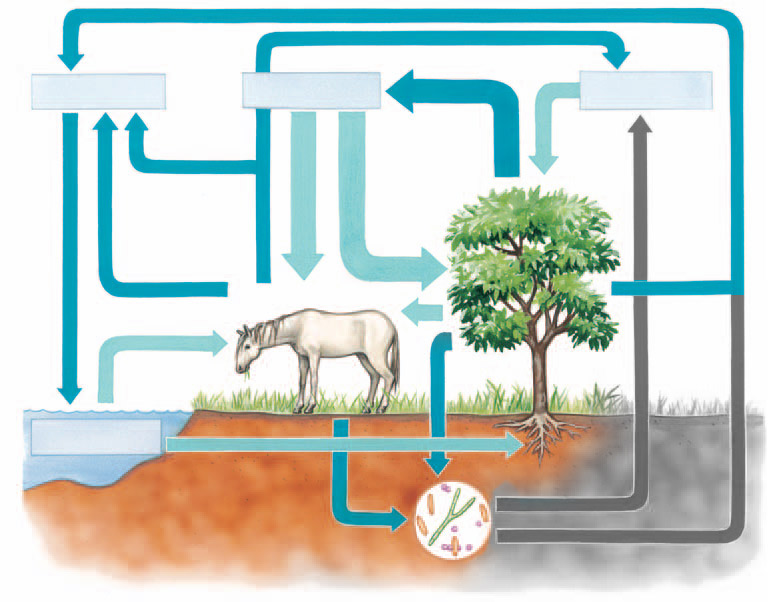 CO2 atmosférico
H2O (vapor)
O2 atmosférico
Fotossíntese
Respiração
Transpiração vegetal
Transpiração animal
Condensação (chuva)
Assimilação pelos herbívoros
Utilização por plantas e animais
H2O (líquida)
Morte e decomposição
Absorção
Microrganismos decompositores
CICLO DO OXIGÊNIO
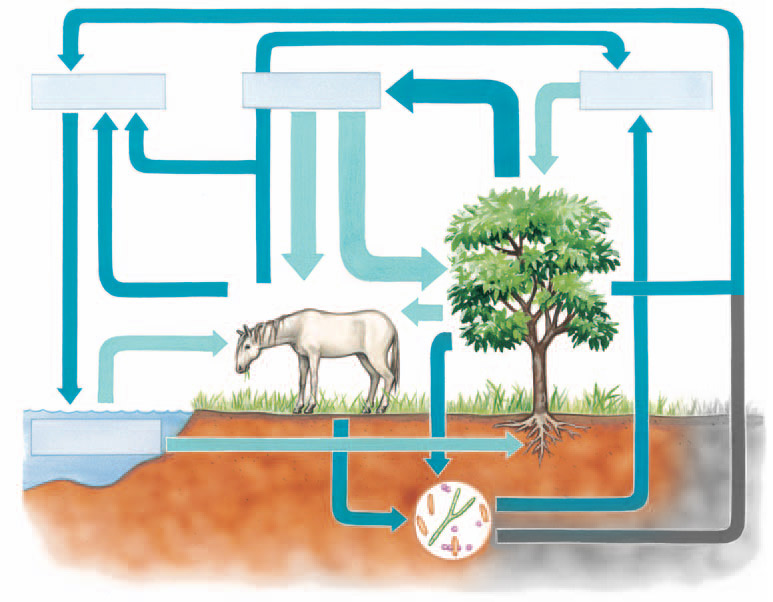 CO2 atmosférico
H2O (vapor)
O2 atmosférico
Fotossíntese
Respiração
Transpiração vegetal
Transpiração animal
Condensação (chuva)
Assimilação pelos herbívoros
Utilização por plantas e animais
H2O (líquida)
Morte e decomposição
Absorção
Microrganismos decompositores
CICLO DO OXIGÊNIO
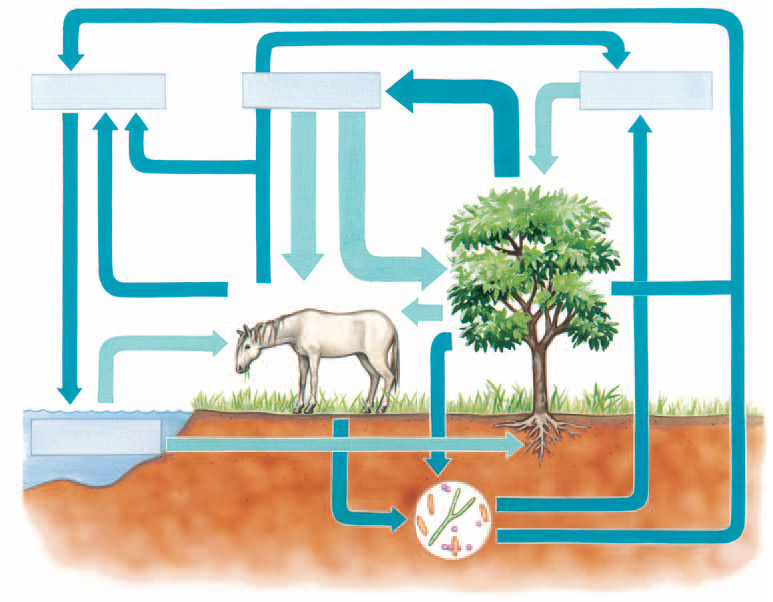 CO2 atmosférico
H2O (vapor)
O2 atmosférico
Fotossíntese
Respiração
Transpiração vegetal
Transpiração animal
Condensação (chuva)
Assimilação pelos herbívoros
Utilização por plantas e animais
H2O (líquida)
Morte e decomposição
Transpiração do solo
Absorção
Microrganismos decompositores
"Na natureza nada se cria, nada se perde, tudo se transforma". (Lavoisier, químico francês, 1743-1794)